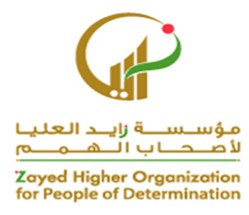 المجال : العلوم- إجراء تجارب بسيطة لتحديد خصائص القوة
مقدم الهدف: علياء المنصوري
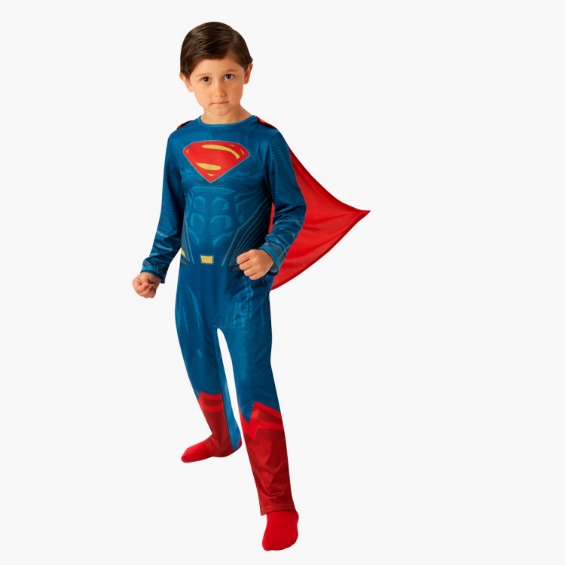 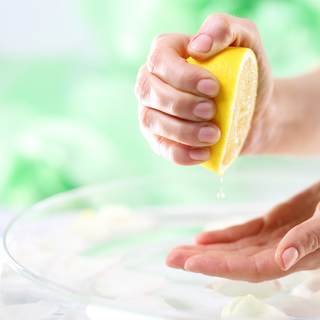 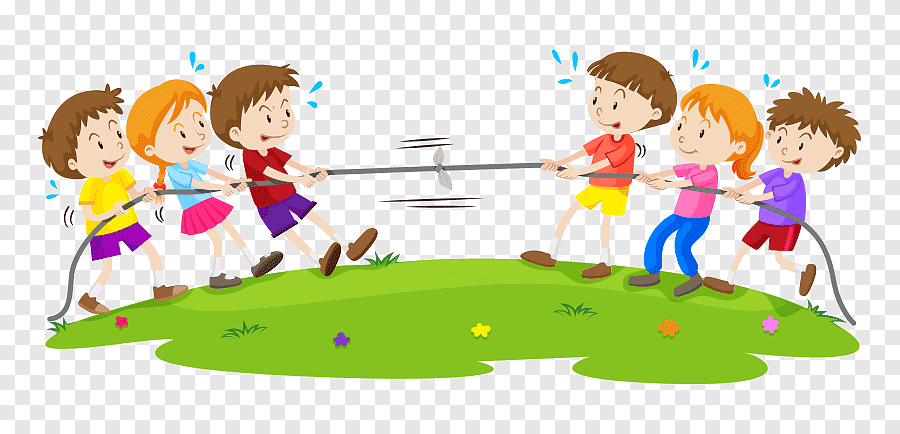 https://www.youtube.com/watch?v=wDOK4fcGh7o
2
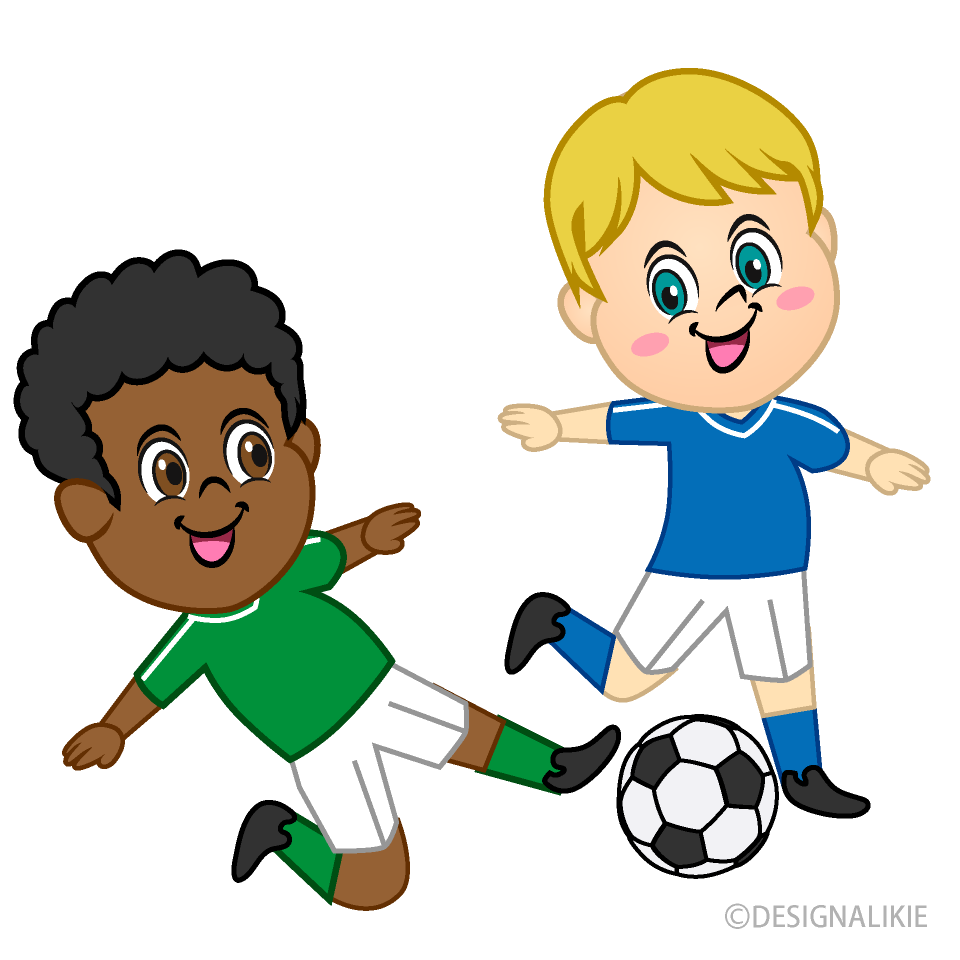 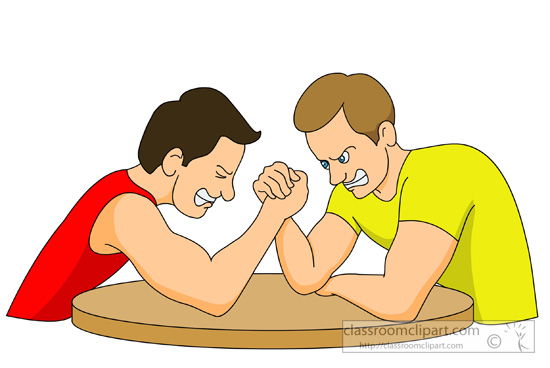 3
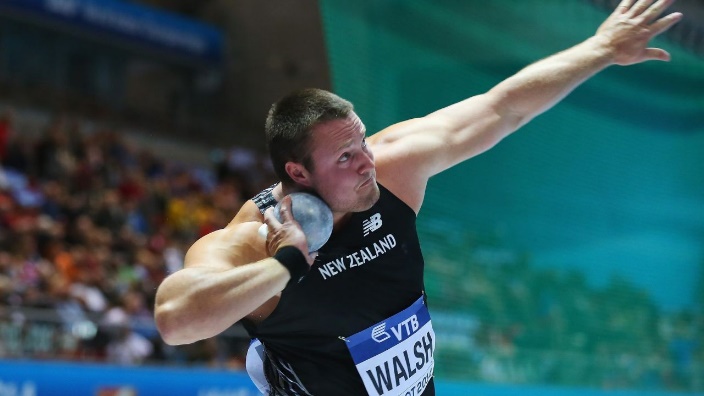 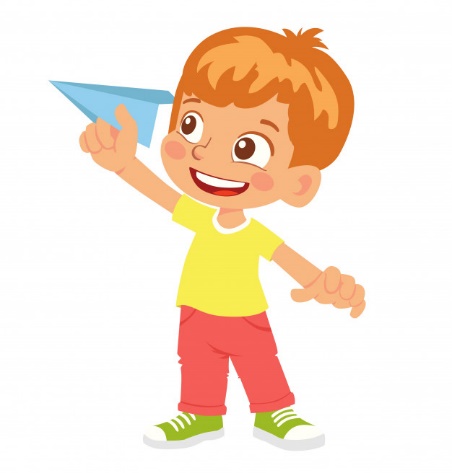 https://www.youtube.com/watch?v=94zy9gF40pE
https://www.youtube.com/watch?v=3qCDHzGursI
https://www.youtube.com/watch?v=WSY4HzWZIlo
https://www.youtube.com/watch?v=5t1frJFPSBg
https://www.youtube.com/watch?v=rfeVlNL7d9U
https://www.youtube.com/watch?v=xUCYFof8QyA
https://wordwall.net/resource/2808608/%D8%AA%D8%B5%D9%86%D9%8A%D9%81-%D8%A7%D9%84%D9%82%D9%88%D8%A9
https://wordwall.net/resource/2428906/%D9%82%D9%88%D8%A9
4
أضع دائرة حول الصور التي تحتاج إلى قوة
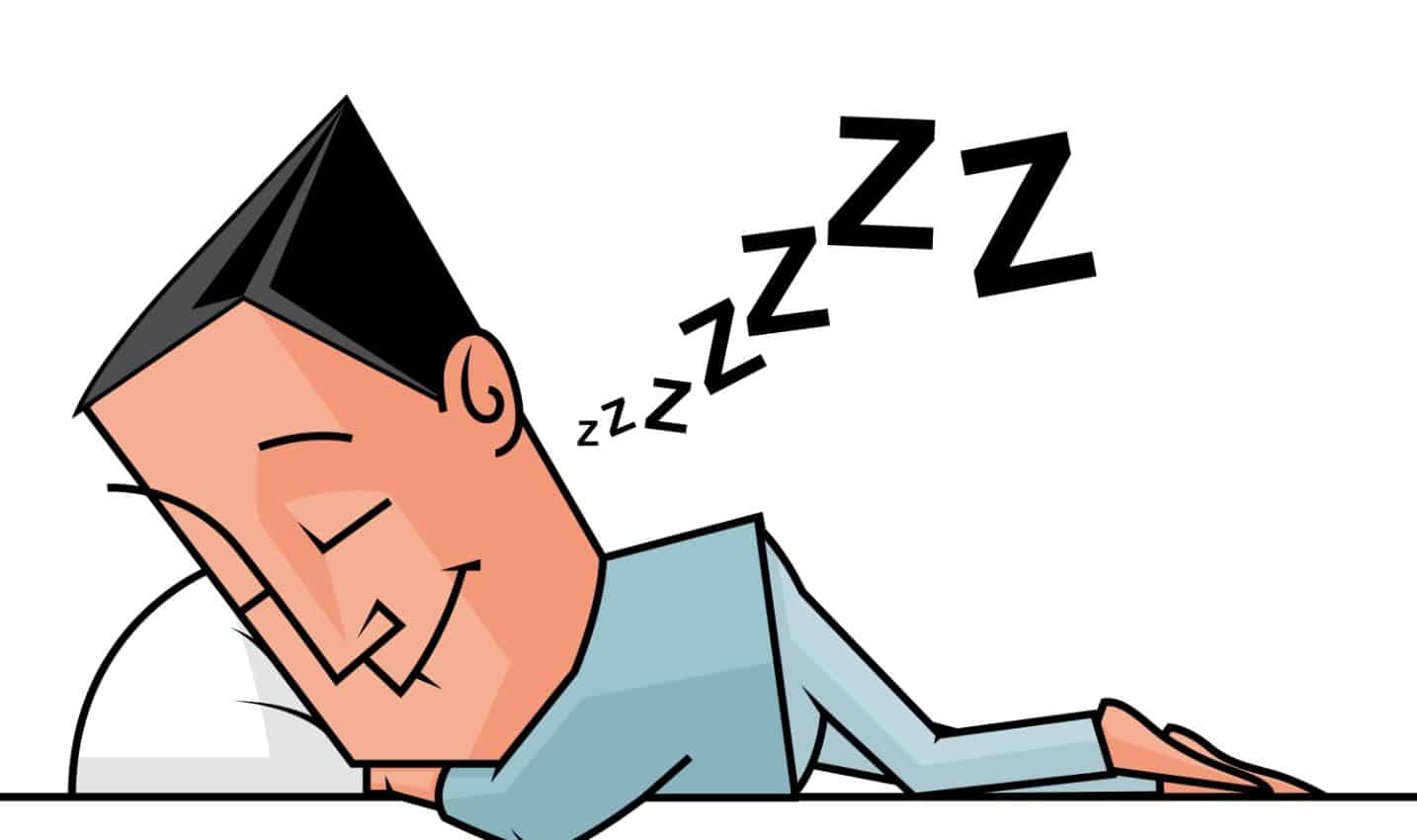 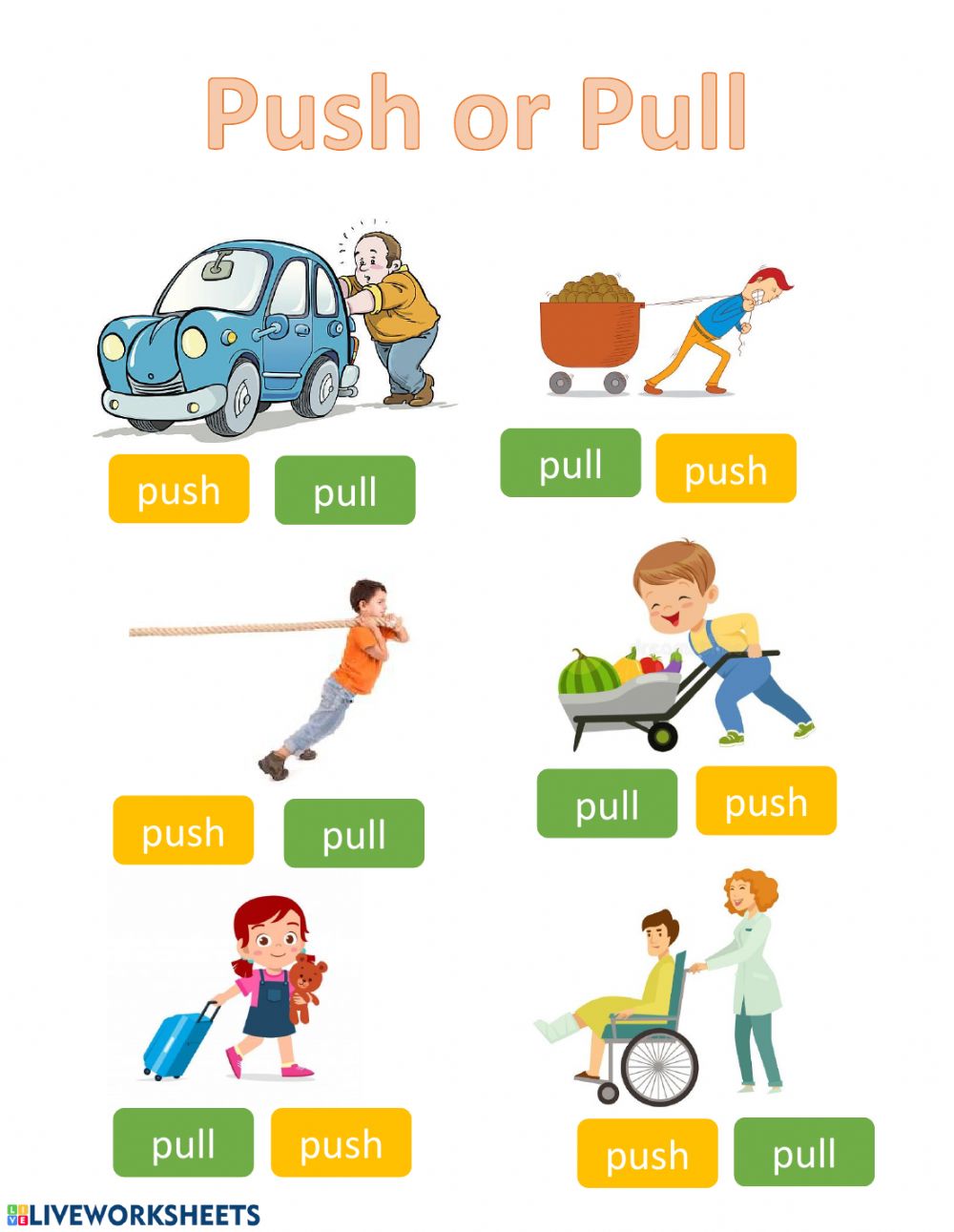 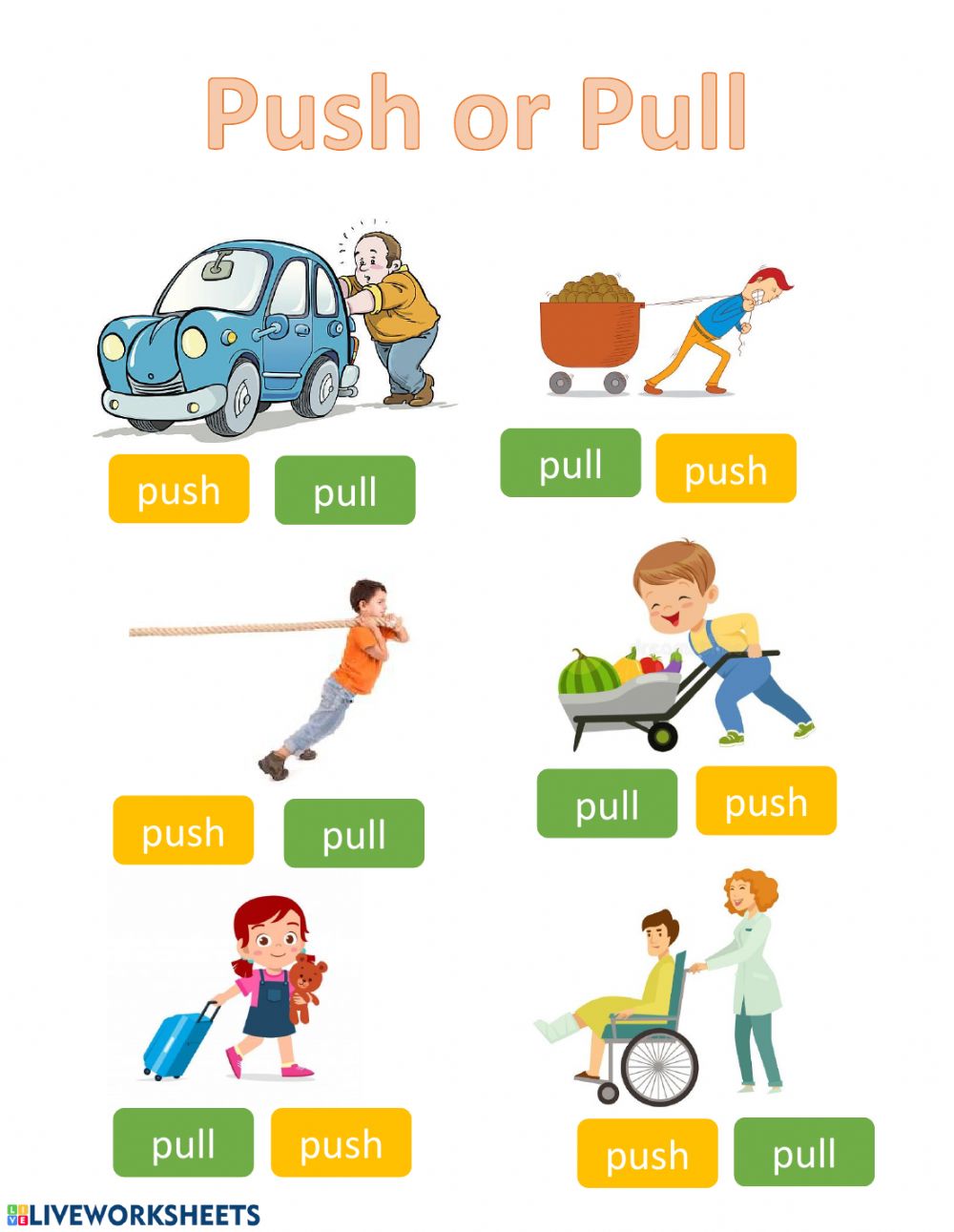 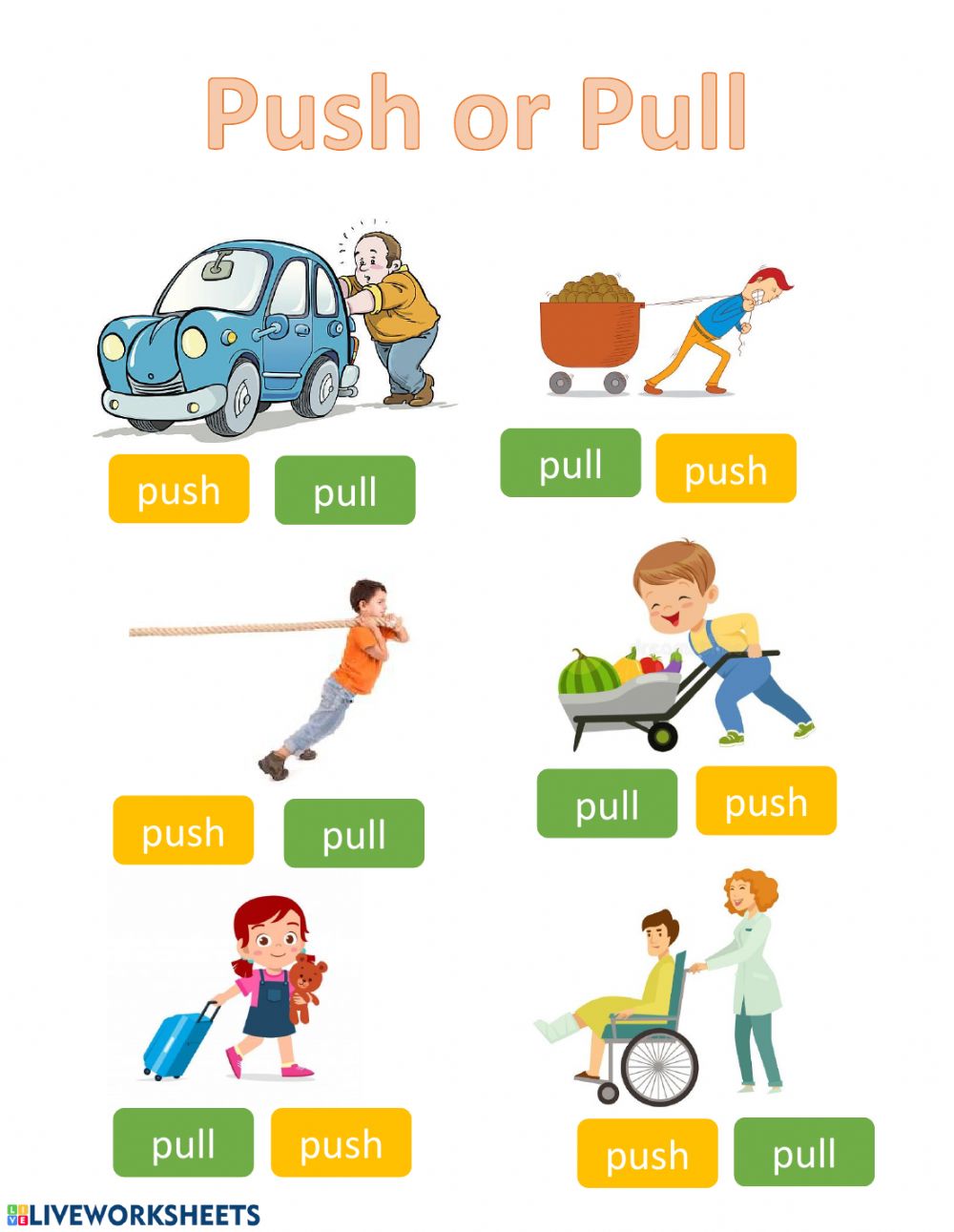 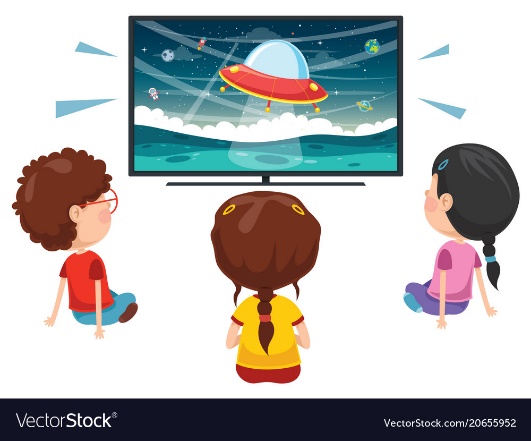 إيجاد القوى في الصور
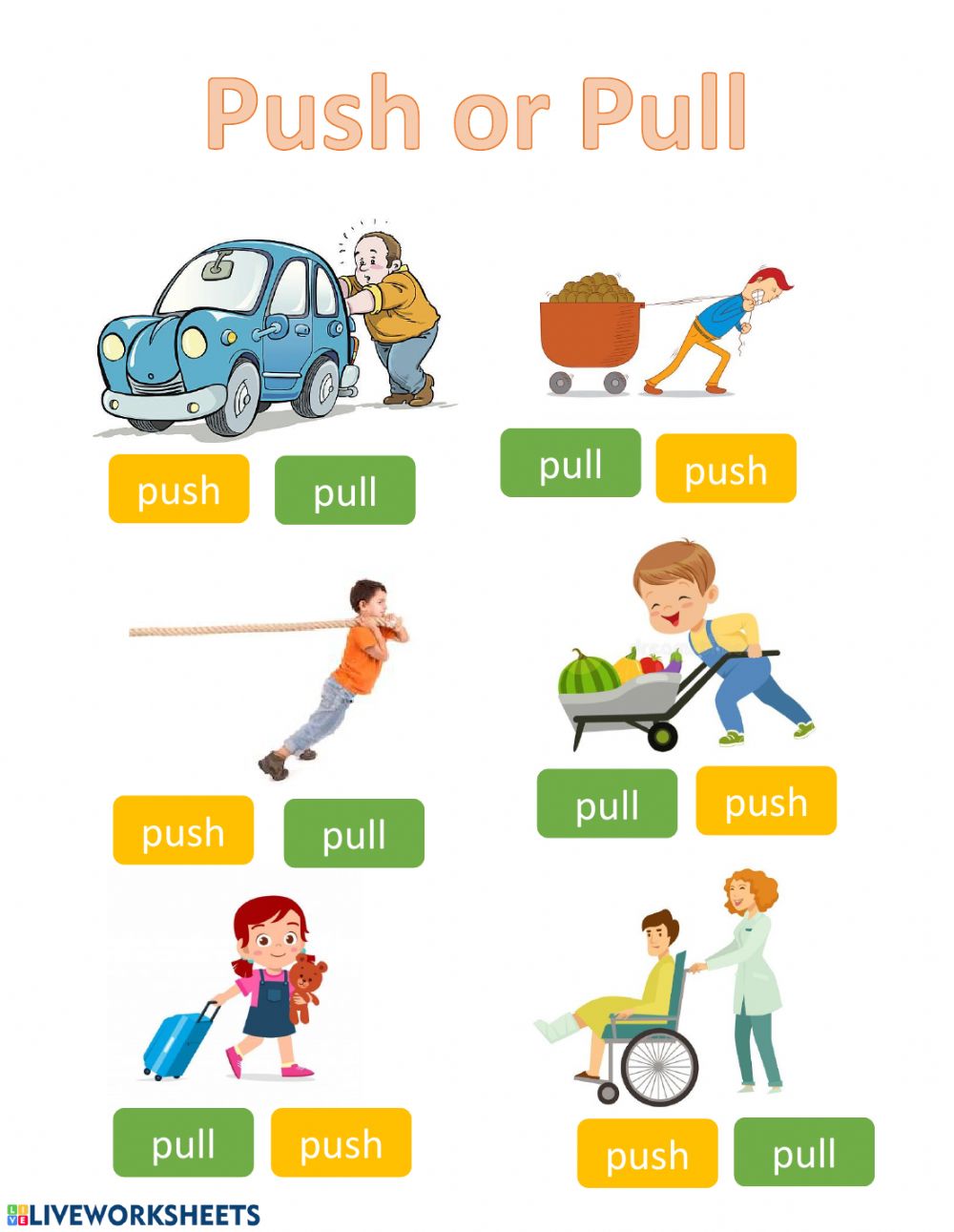 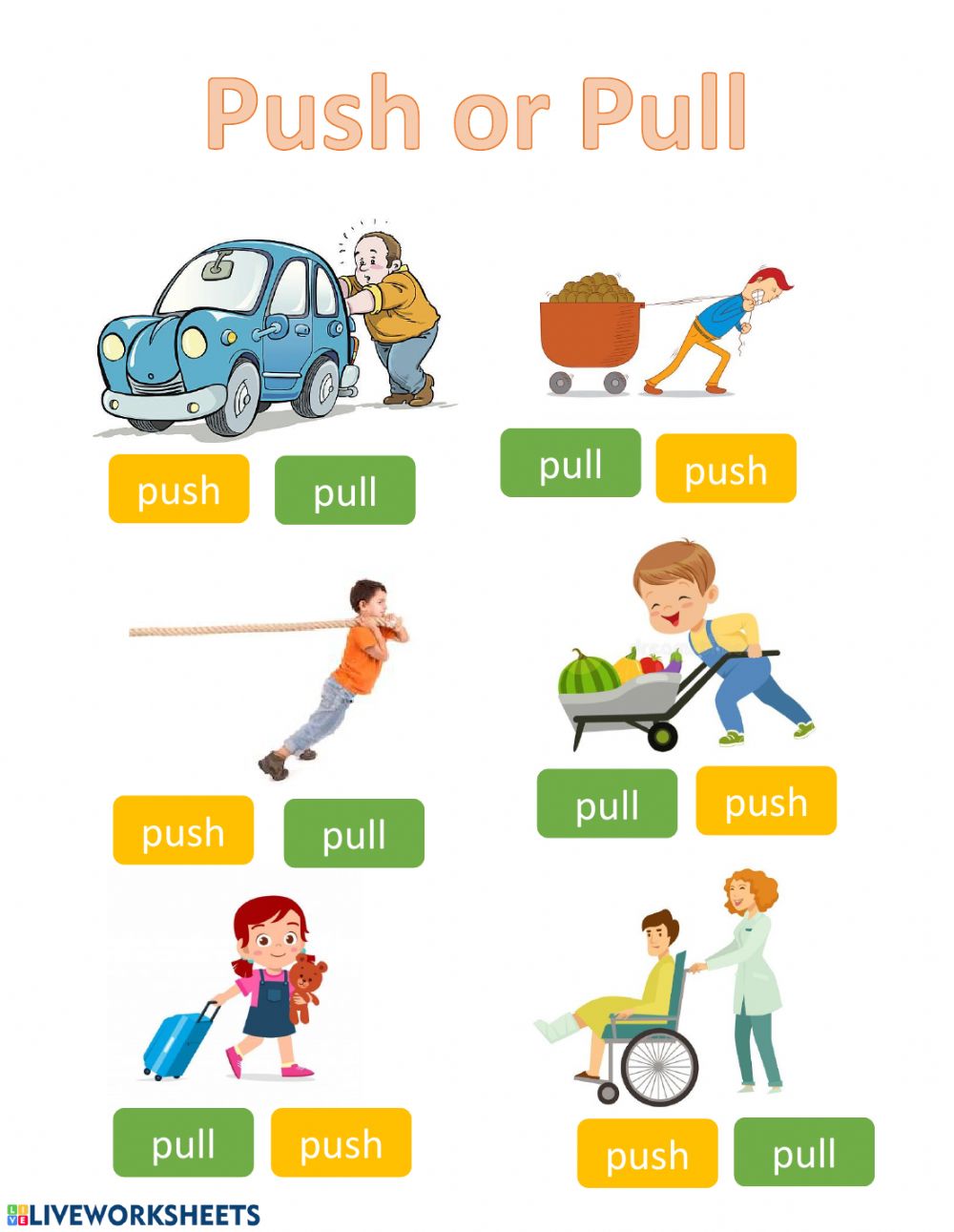 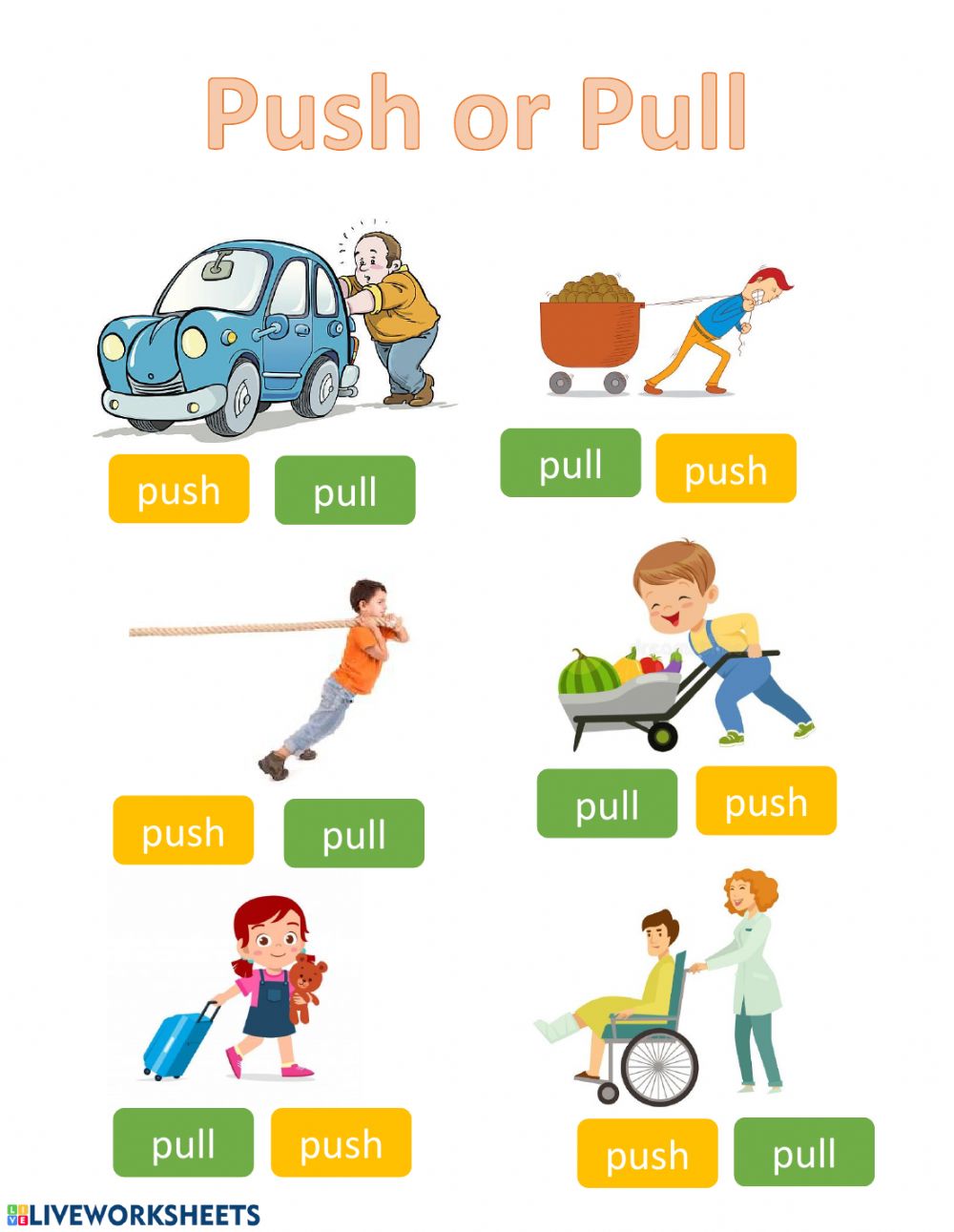 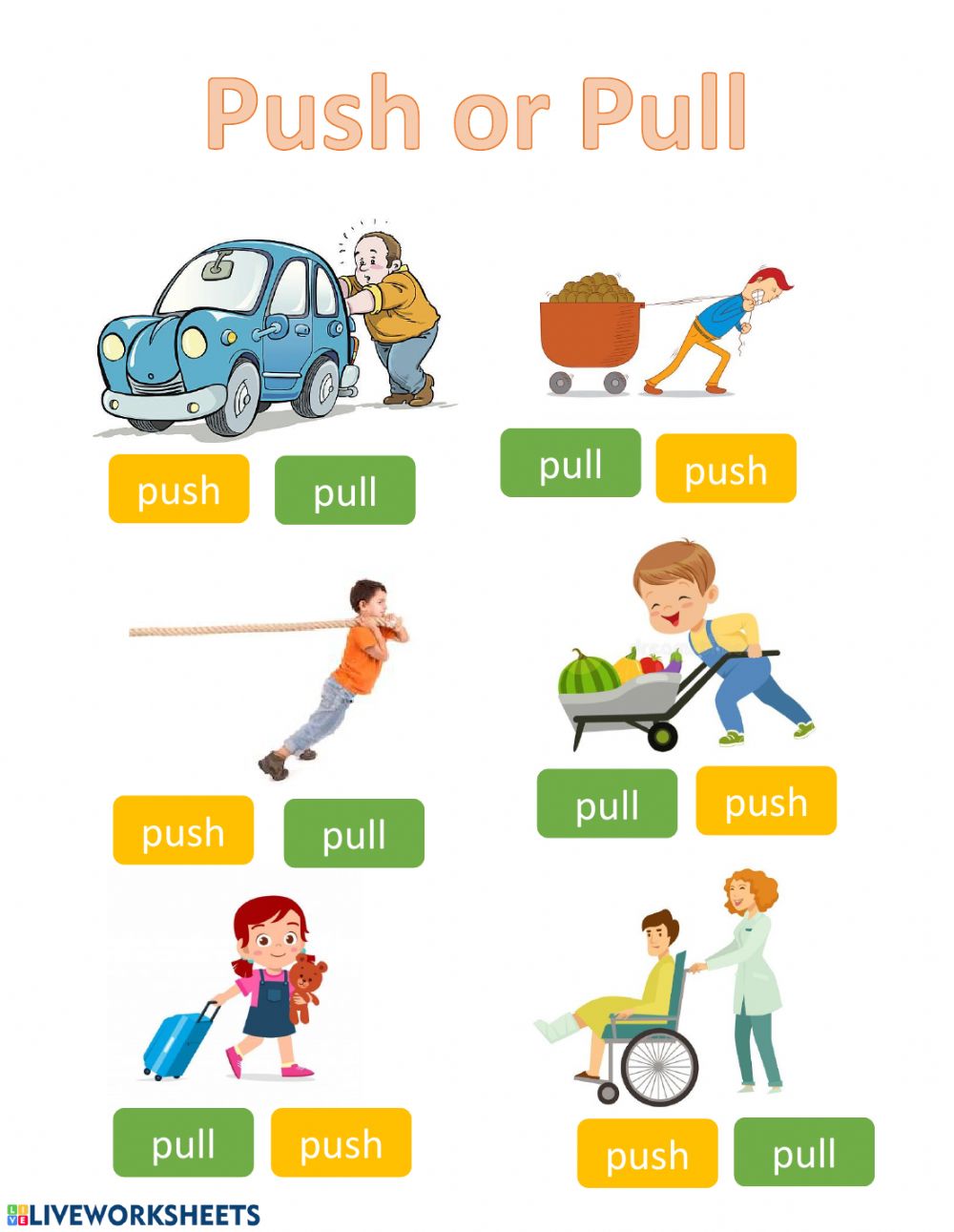 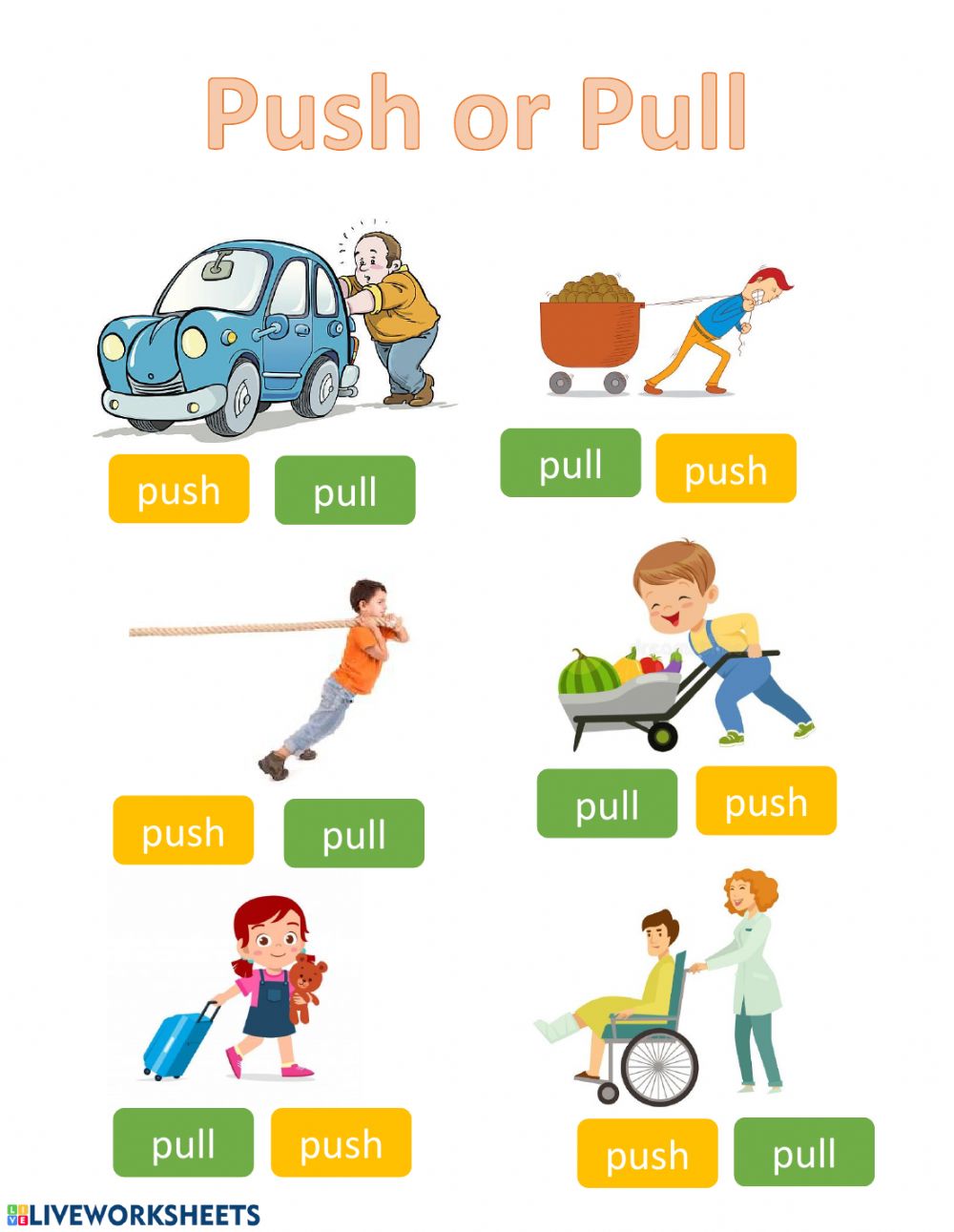 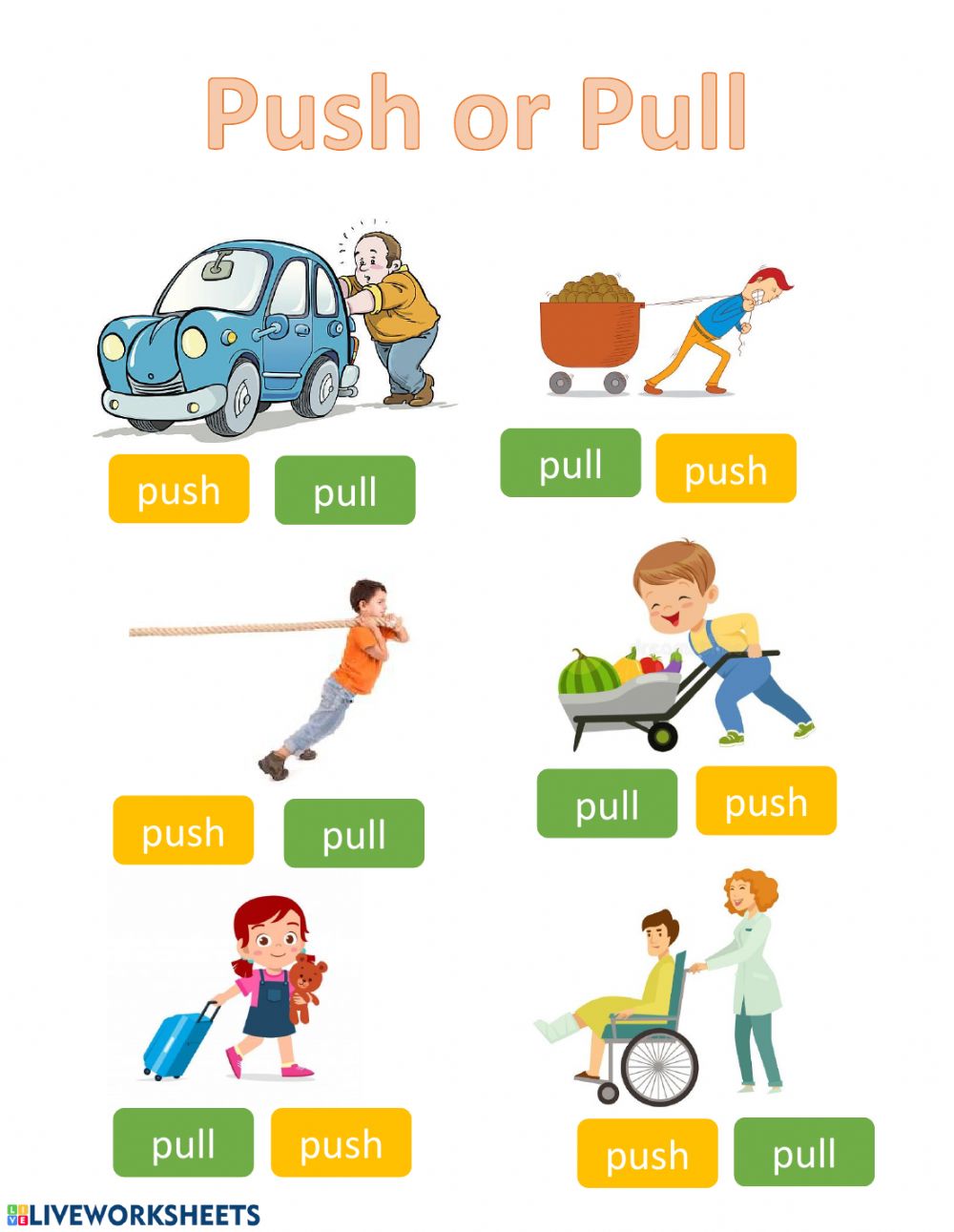 مناقشة الأفعال
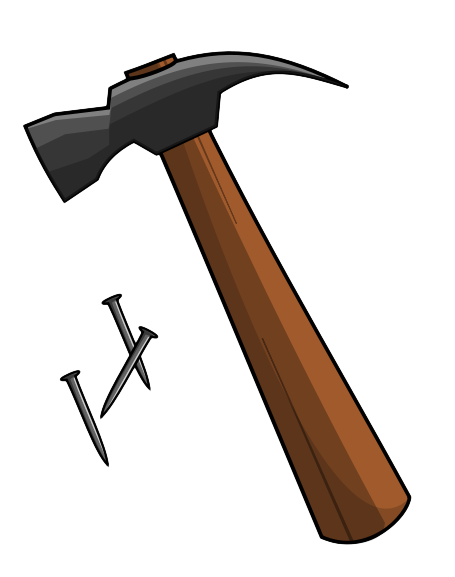 ما هي القوة التي نحتاجها لعصر الليمون

 كيف يمكن أن نعصر قطعة قماش مبللة؟

 ما هي القوة المستخدمة لسحب حقيبة المدرسة؟

كيف يمكن خلع مسمار من قطعة خشب؟
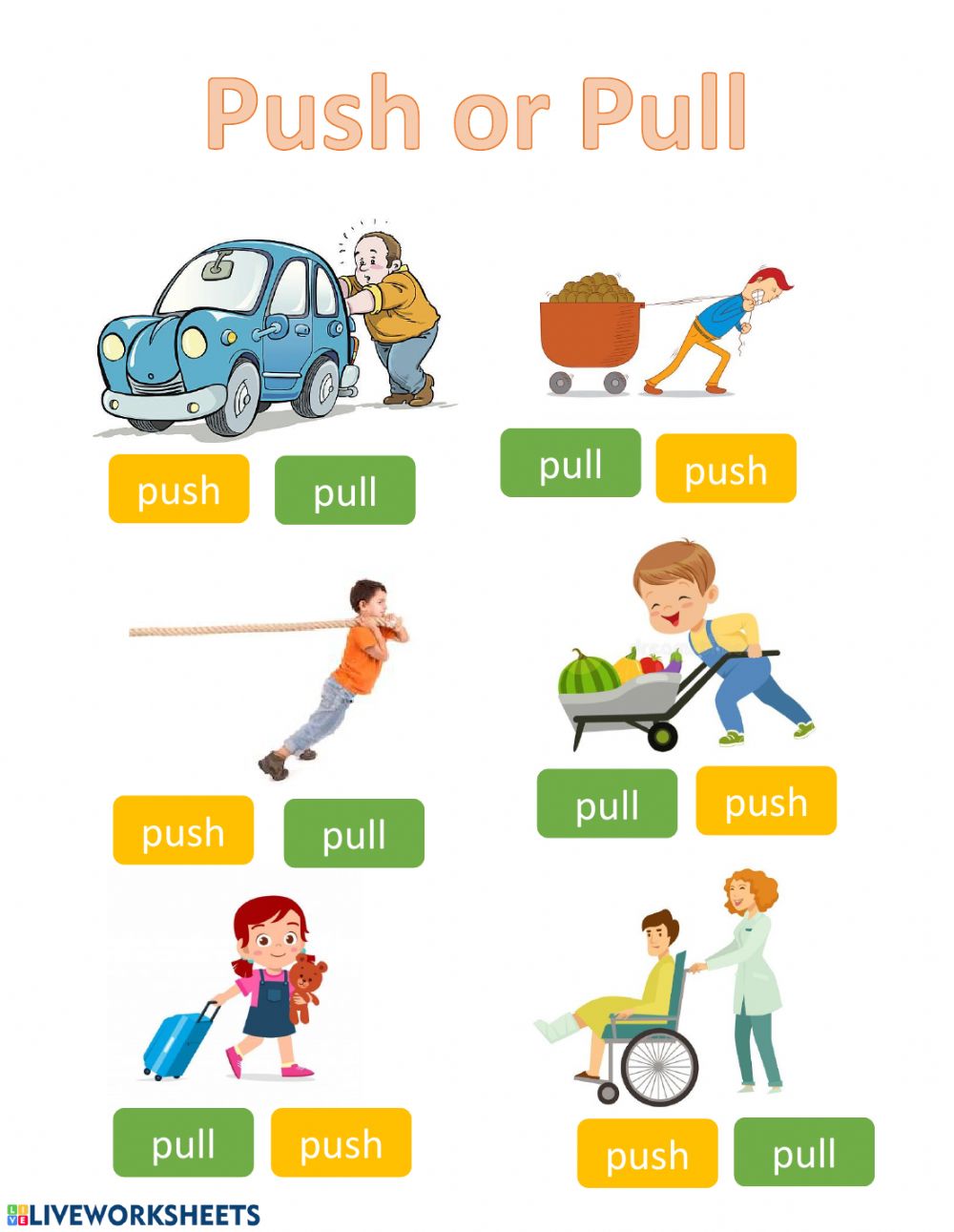 7
شكراً للجميع